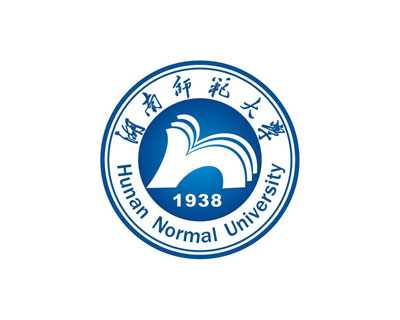 第十届XYZ粒子研讨会
Topological diagrams
 of bottom baryon decays
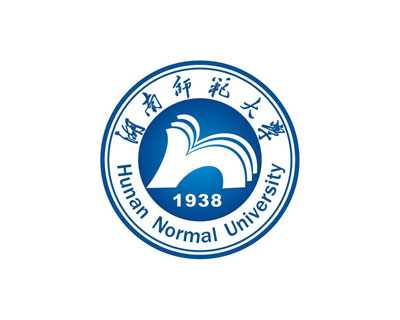 报告人：  王   迪
单  位：湖南师范大学
arXiv:2503.22170
1
2
Motivation
Linear correlation of topologies
Topologies of bottom baryon decays
3
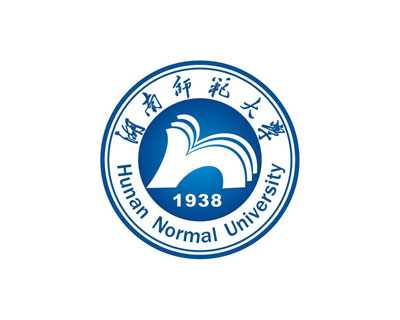 4
Summary
第十届XYZ粒子研讨会
Contents
1
2
Motivation
Linear correlation of topologies
Topologies of bottom baryon decays
3
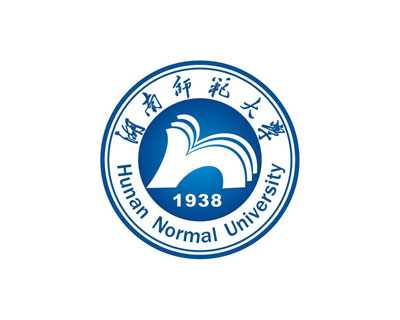 4
Summary
第十届XYZ粒子研讨会
Contents
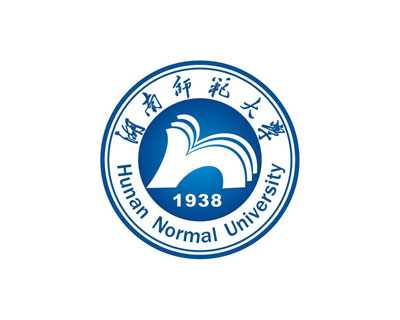 第十届XYZ粒子研讨会
Bottom baryon decays
Bottom baryon decays play an important role in studying perturbative and nonperturbative strong interactions and searching for new physics beyond the Standard Model.

Compared to bottom meson decays, the non-zero spin of baryons provides opportunities to study decay dynamics via more observables beyond branching fractions. 

CPV in bottom baryon decays
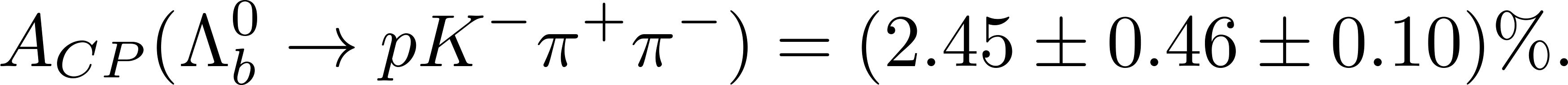 R. Aaij et al. [LHCb], “Observation of charge-parity symmetry breaking in baryon decays,” [arXiv:2503.16954 [hep-ex]].
4
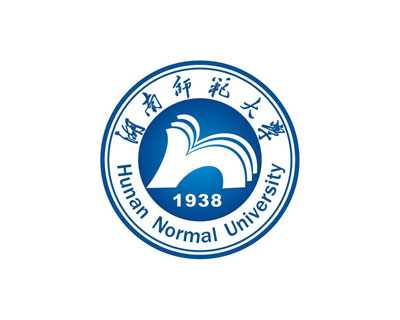 第十届XYZ粒子研讨会
Topological diagram
First step of calculation
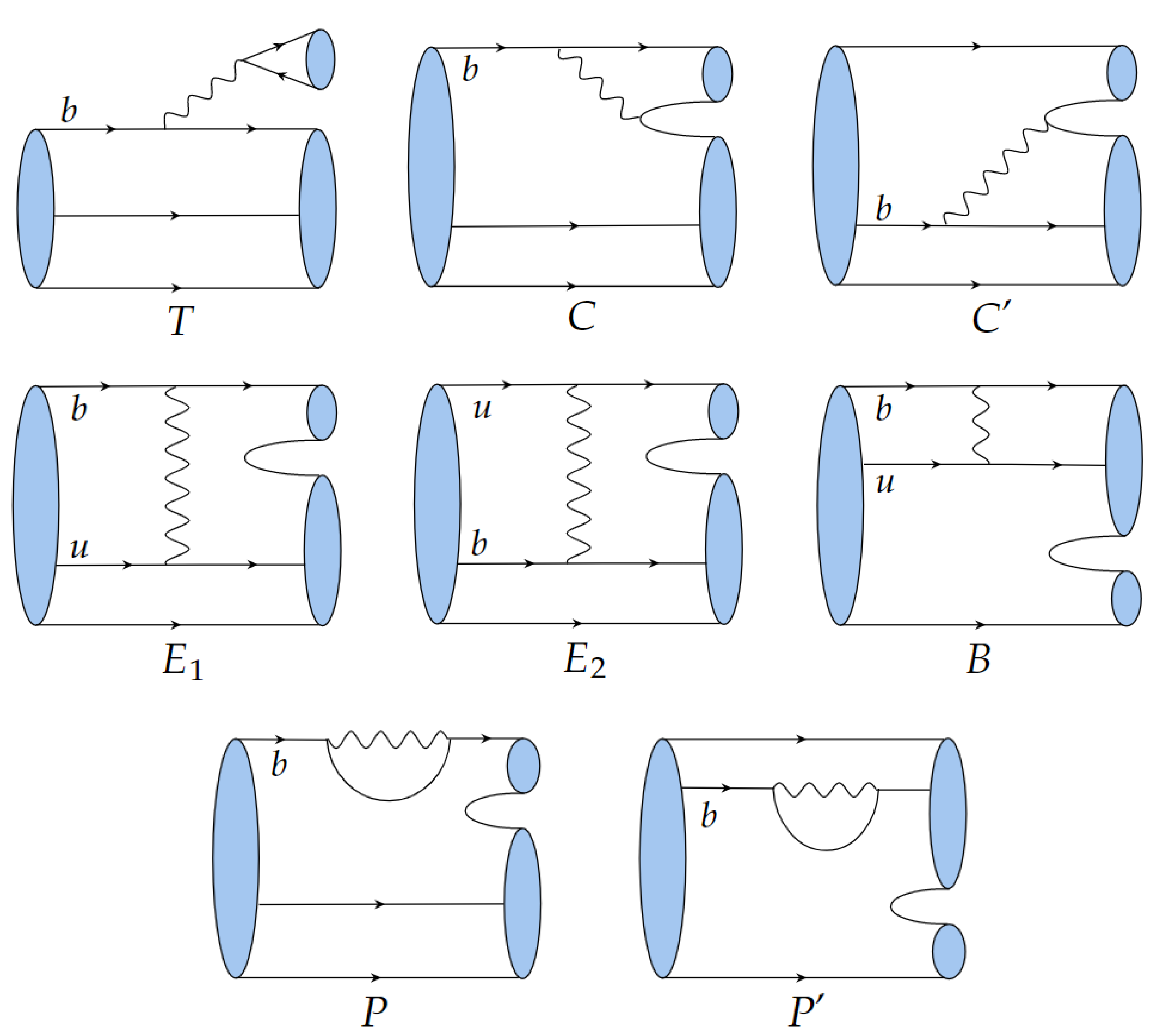 Z. D. Duan, J. P. Wang, R. H. Li, C. D. Lv and F. S. Yu, [arXiv:2412.20458 [hep-ph]].
5
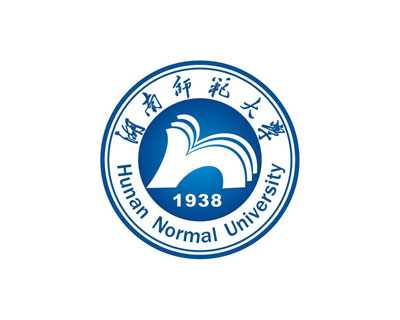 第十届XYZ粒子研讨会
Topological diagram
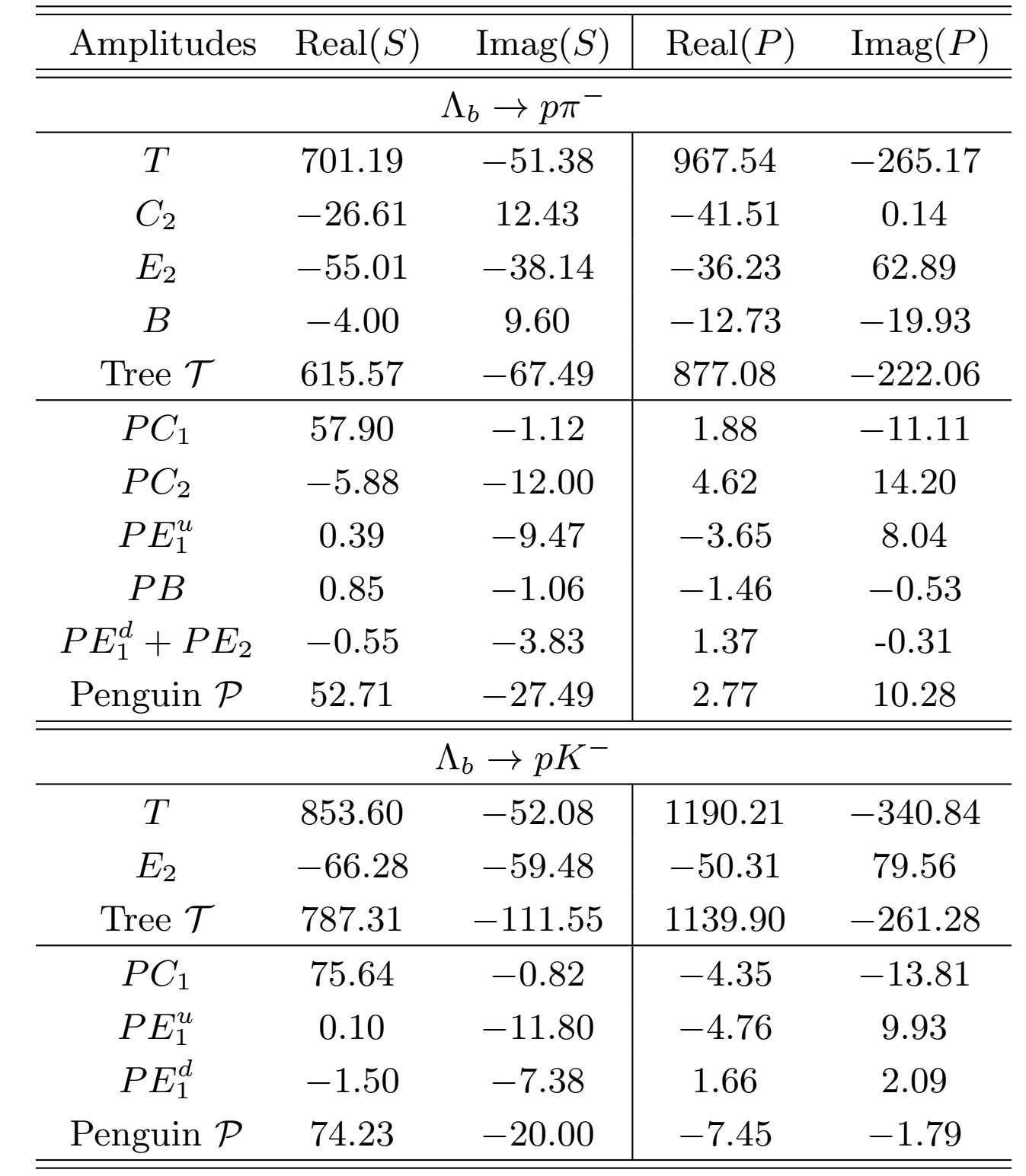 J. J. Han, J. X. Yu, Y. Li, H. n. Li, J. P. Wang, Z. J. Xiao and F. S. Yu, [arXiv:2409.02821 [hep-ph]].
SU(3) 
Symmetry?
6
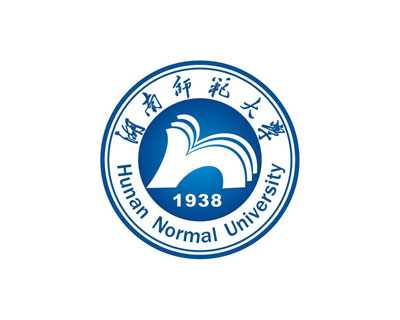 第十届XYZ粒子研讨会
Meson    .vs.    Baryon
Wavefunction

Pauli Exclusion Principle
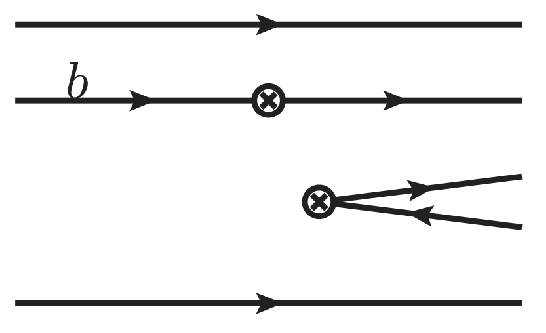 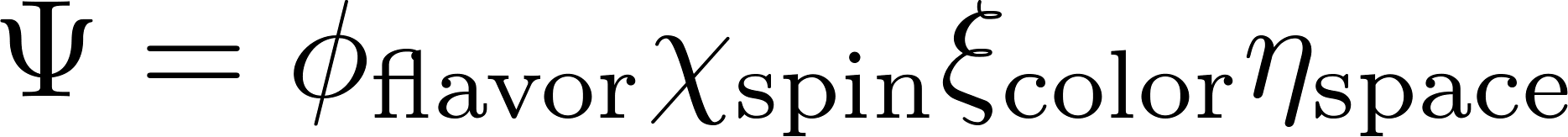 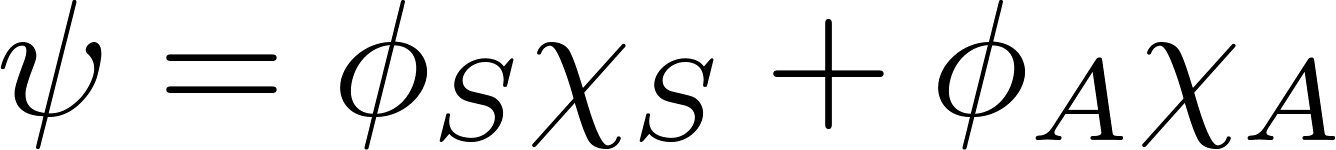 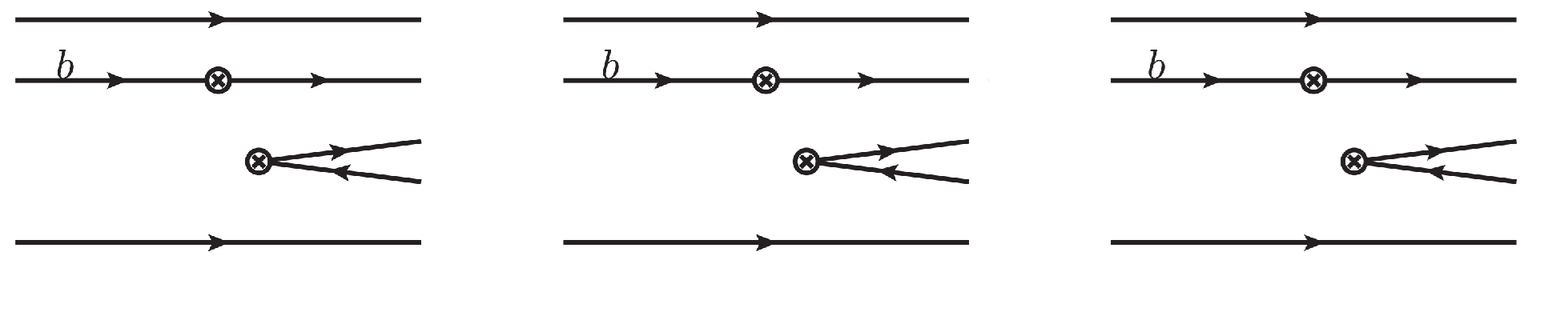 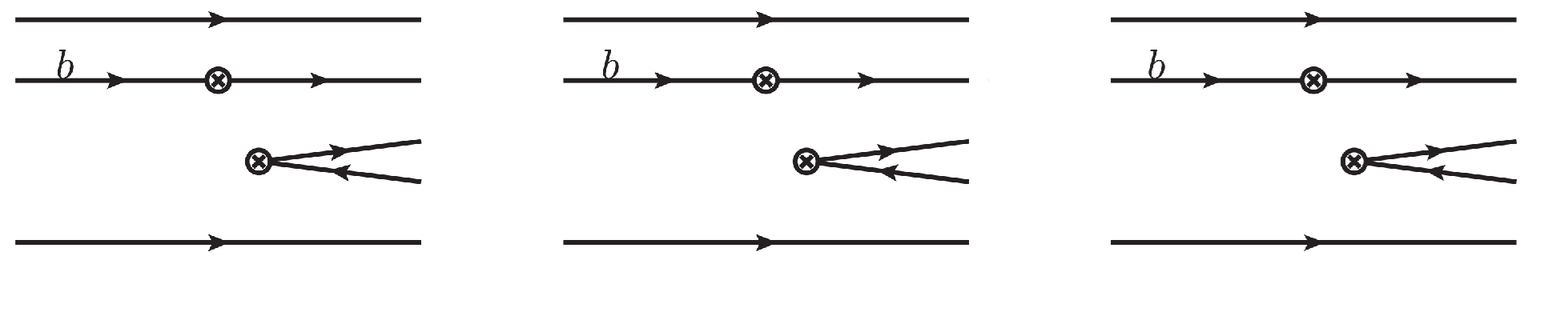 7
1
2
Motivation
Linear correlation of topologies
Topologies of bottom baryon decays
3
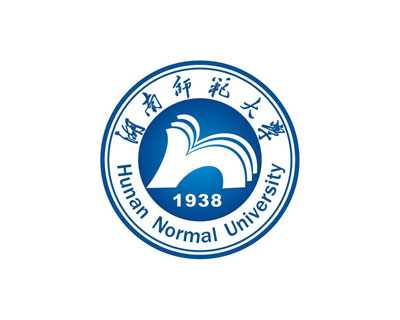 4
Summary
第十届XYZ粒子研讨会
Contents
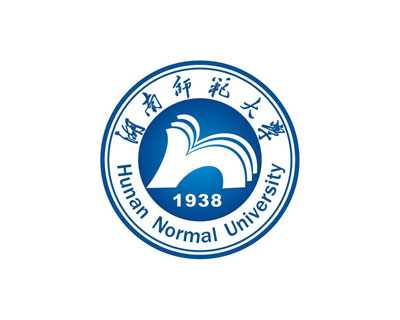 第十届XYZ粒子研讨会
Topologies of bottom baryon decays
Effective Hamiltonian
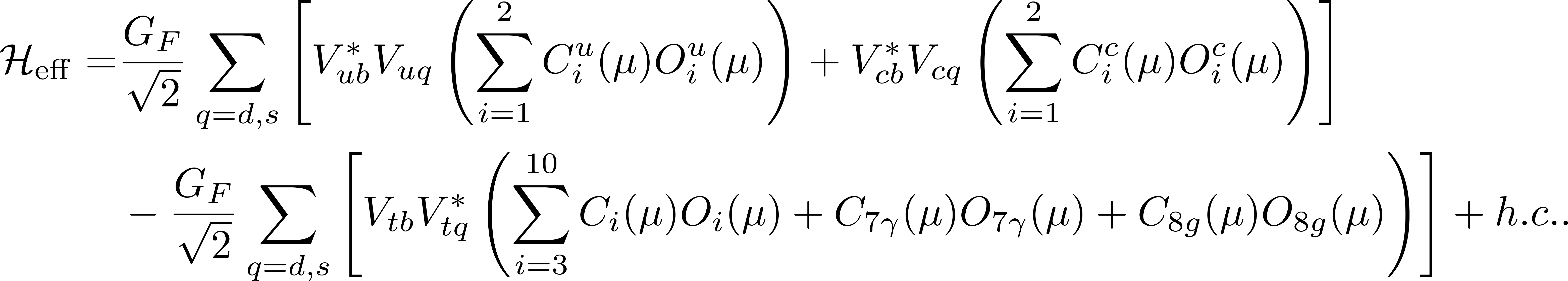 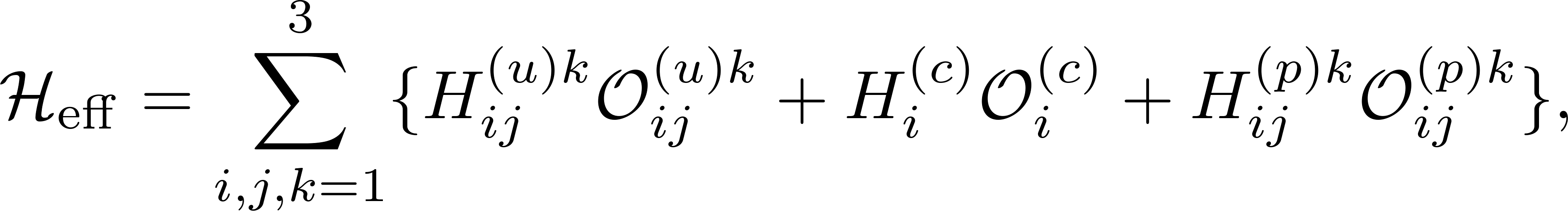 Operator
CKM
Hadrons
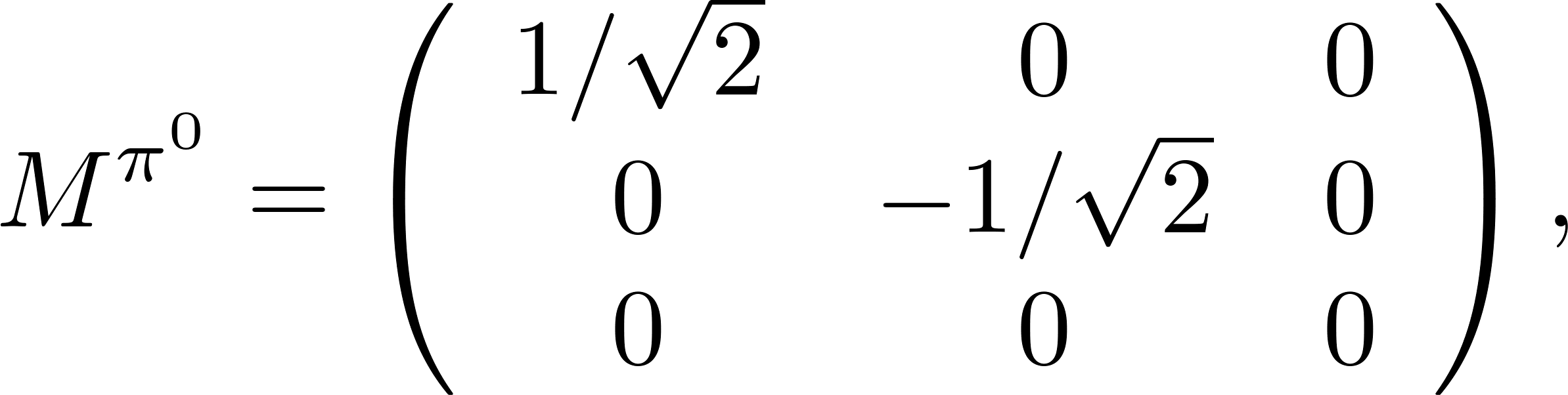 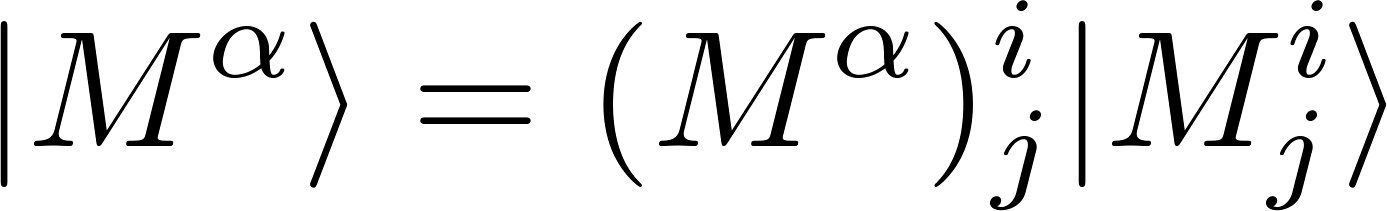 …
9
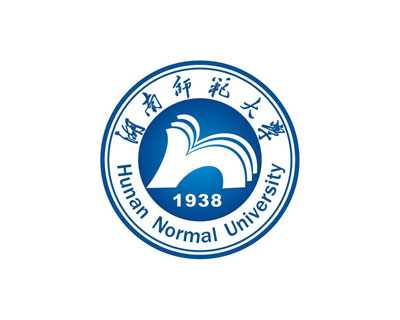 第十届XYZ粒子研讨会
Topology            Invariant Tensor
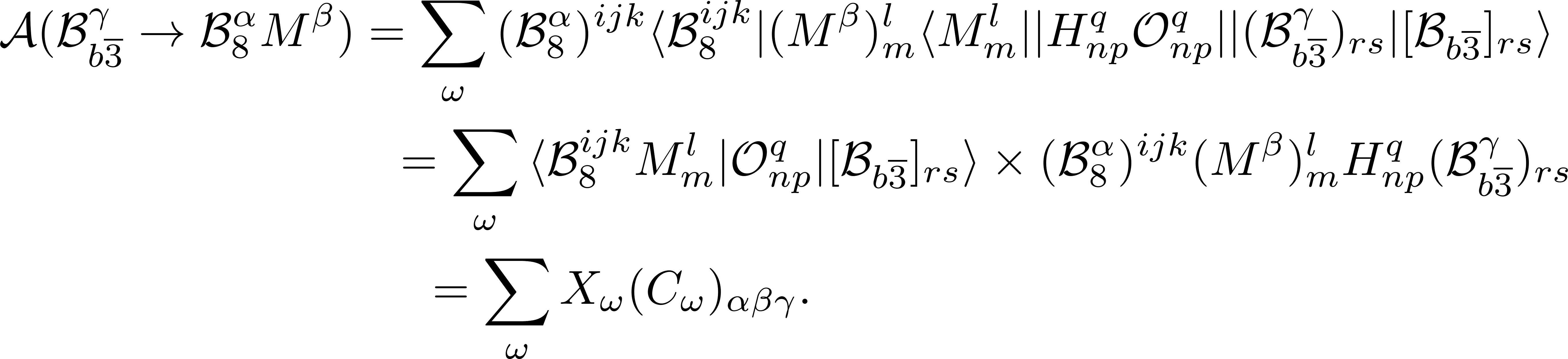 CG coefficient, mode-dependent
Reduced matrix element, mode-independent
Index-contraction                Quark flowing
10
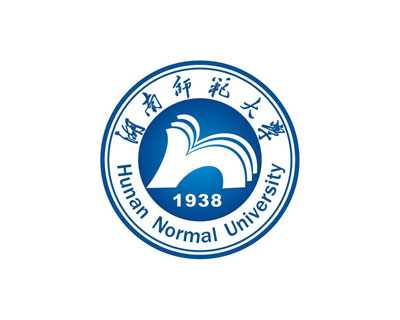 第十届XYZ粒子研讨会
Completeness of topologies
Wavefunction of octet baryon


Decay amplitude


Completeness of topologies
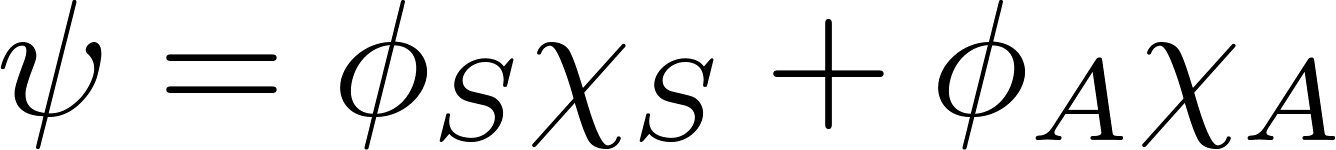 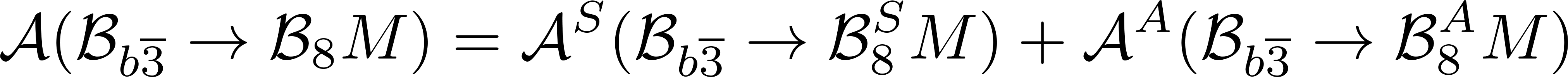 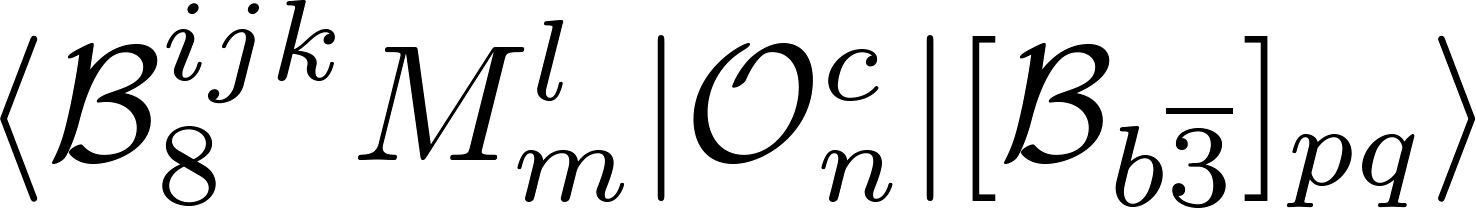 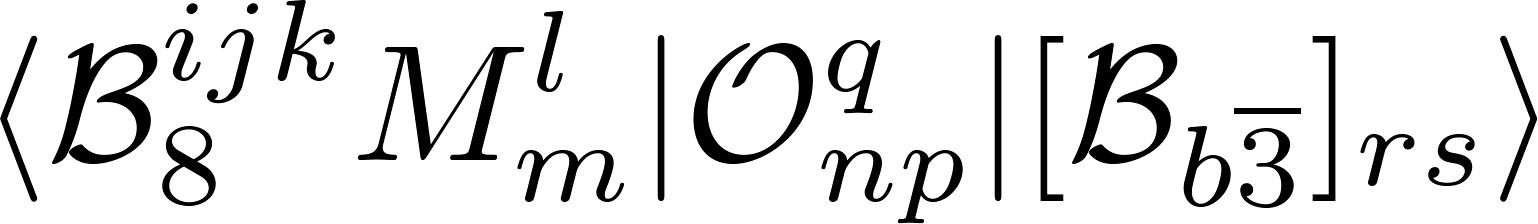 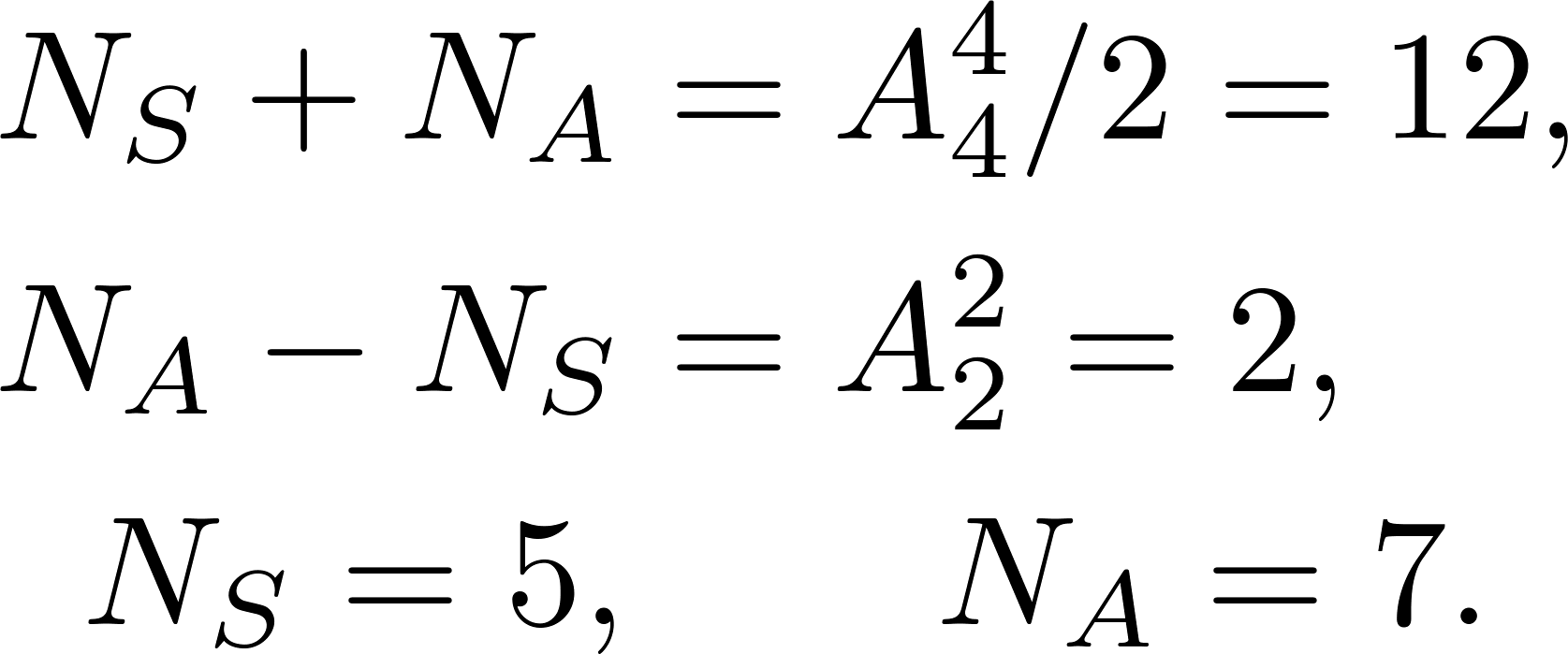 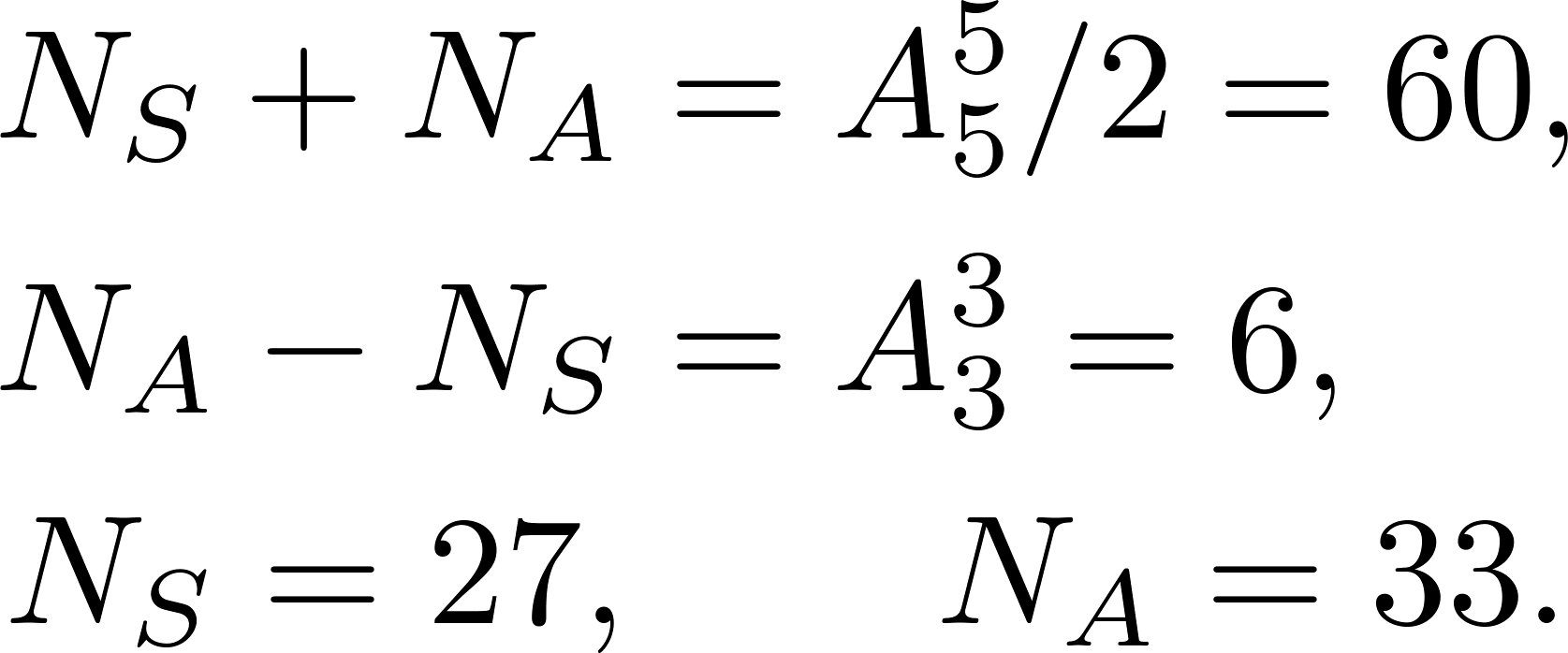 Tree, 
Penguin
Charm loop
11
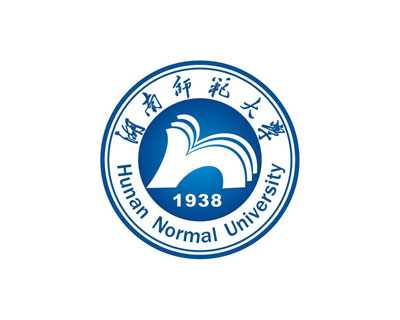 第十届XYZ粒子研讨会
Topologies of bottom baryon decays (S)
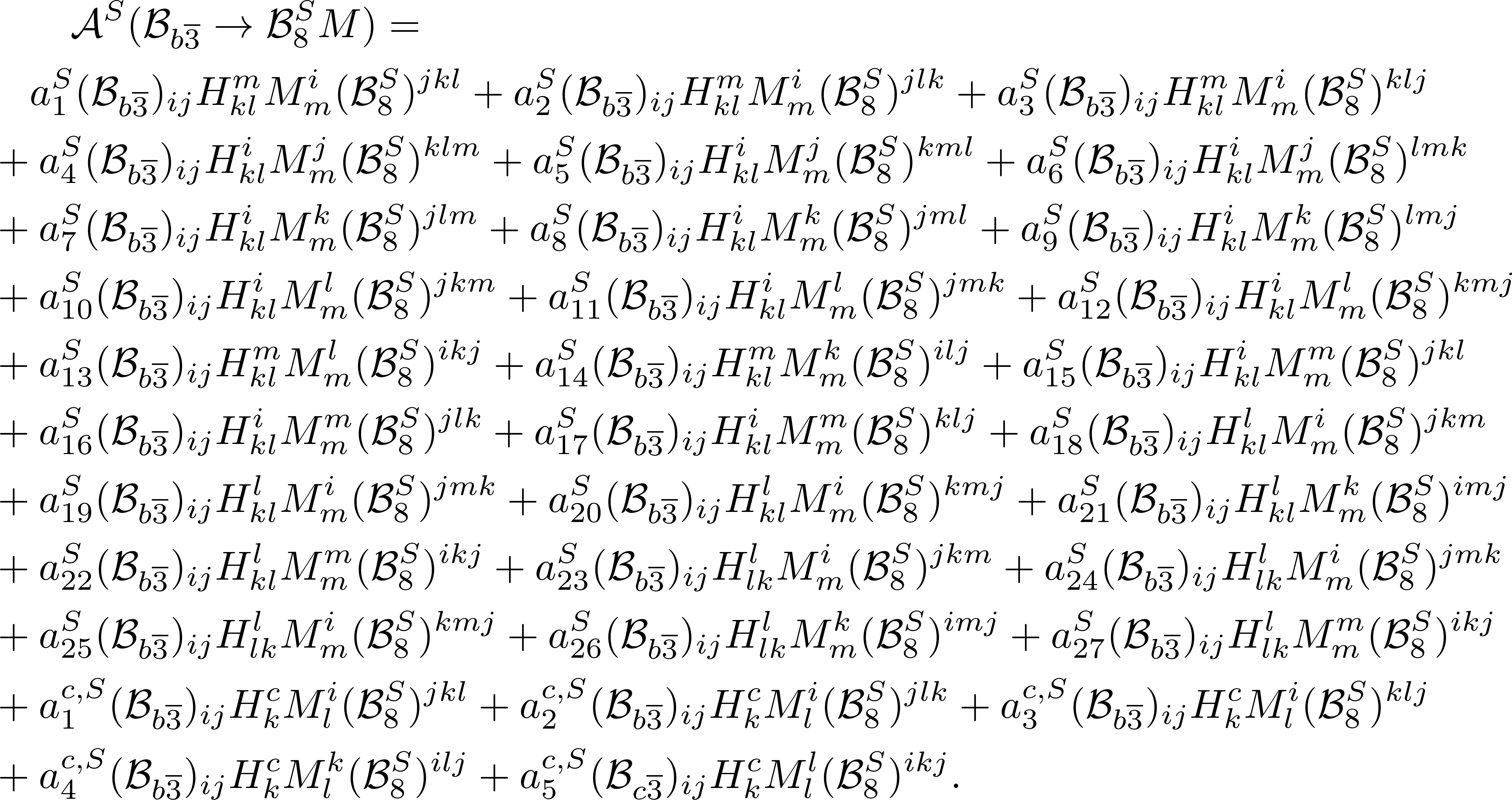 12
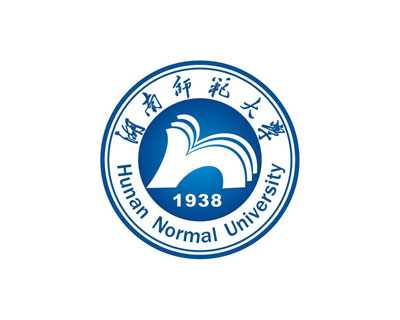 第十届XYZ粒子研讨会
Topologies of bottom baryon decays (A)
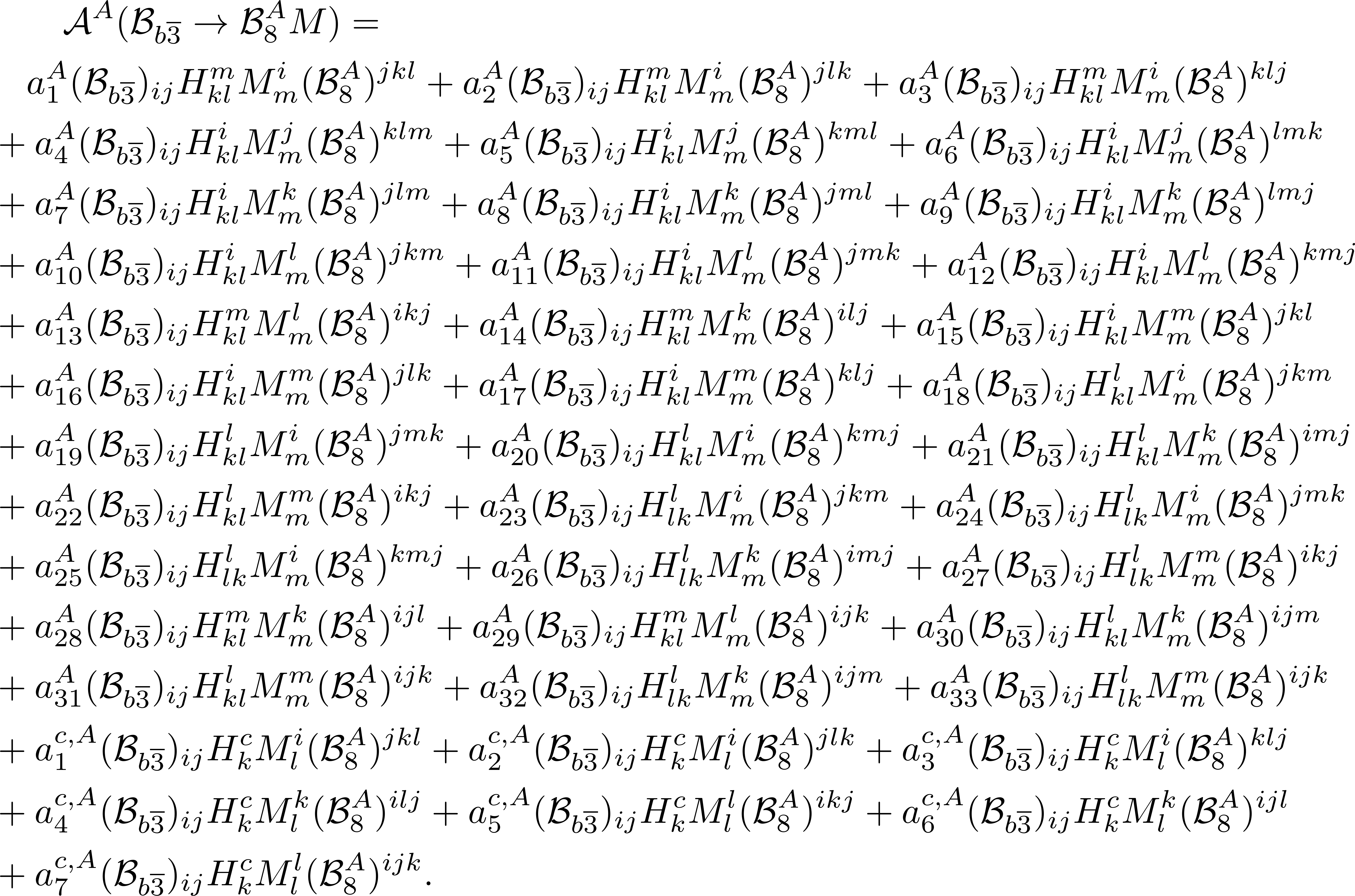 13
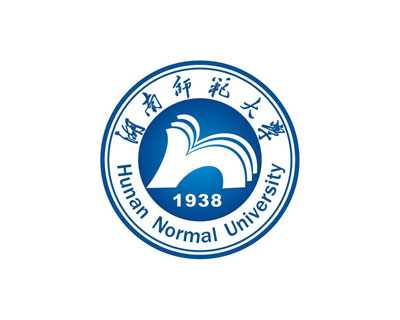 第十届XYZ粒子研讨会
Topologies in bottom baryon decays (A)
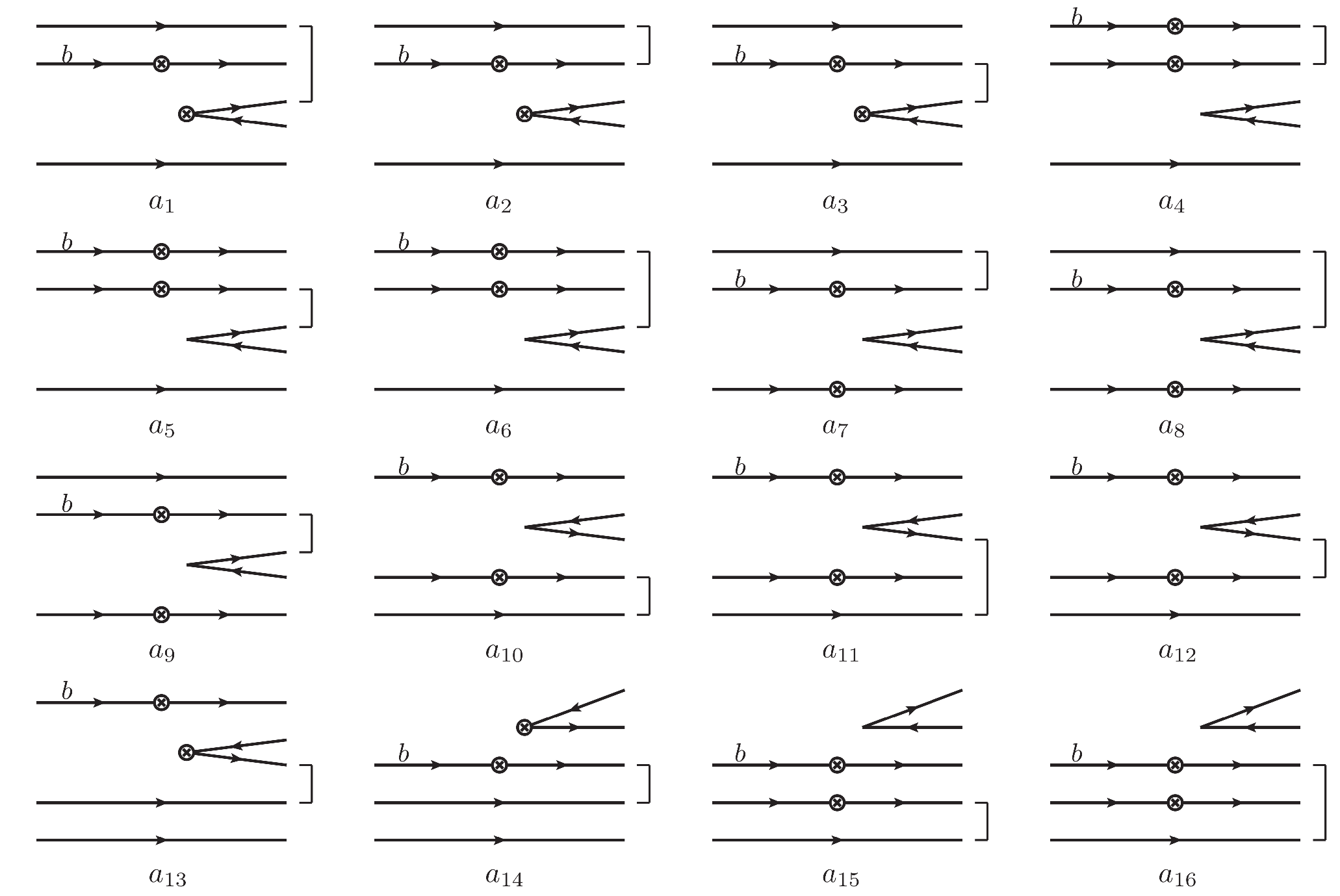 14
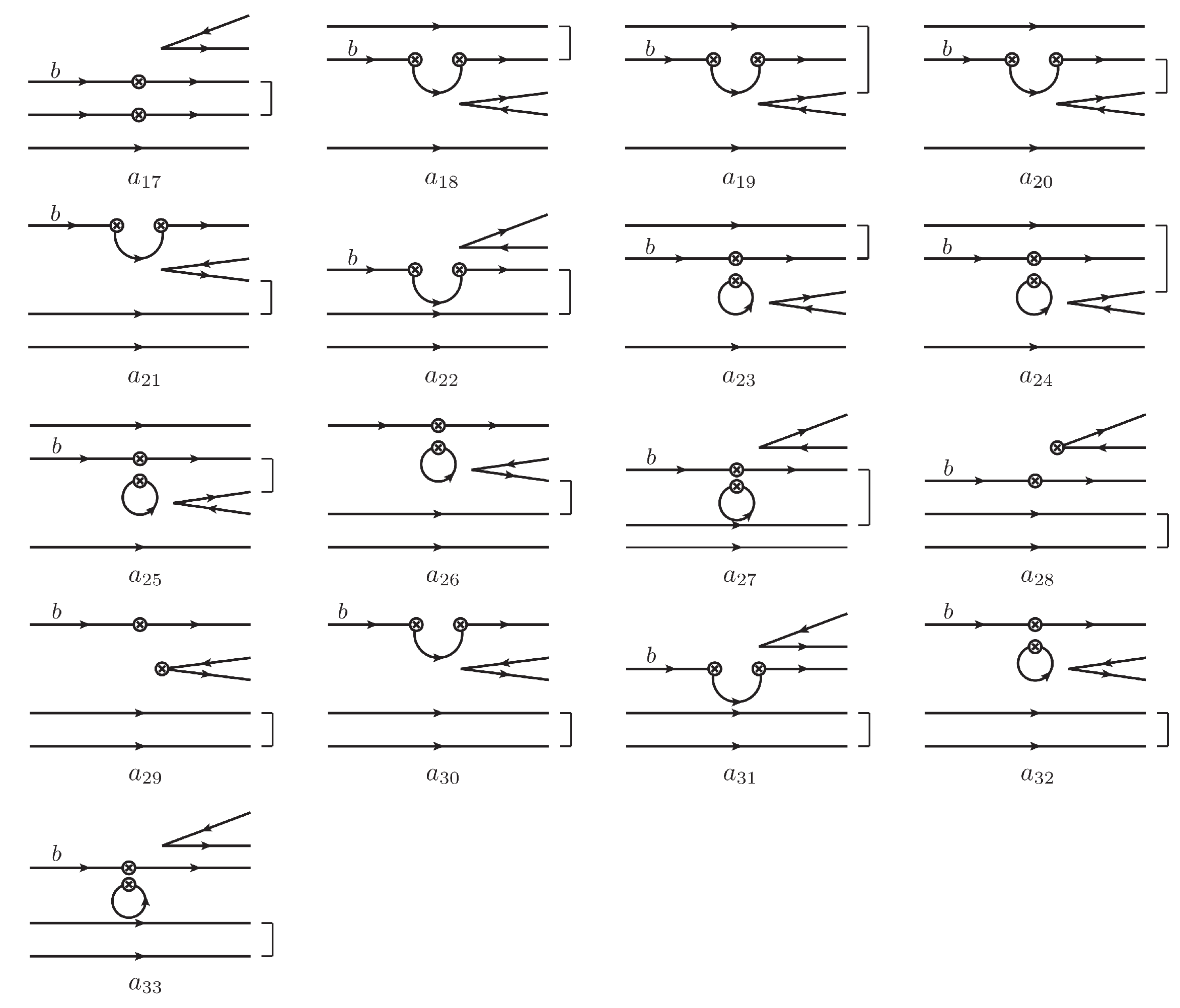 15
1
2
Motivation
Linear correlation of topologies
Topologies of bottom baryon decays
3
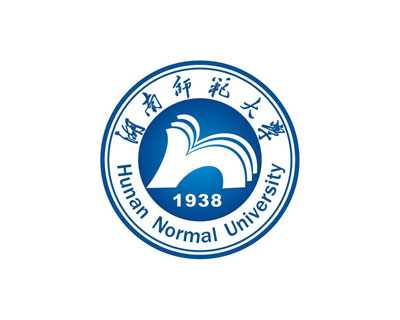 4
Summary
第十届XYZ粒子研讨会
Contents
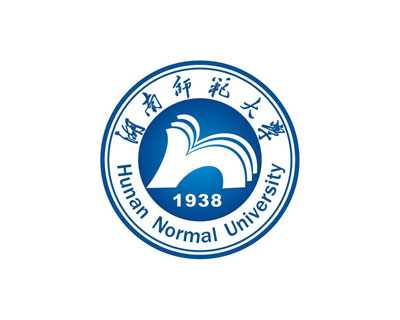 第十届XYZ粒子研讨会
(1,1)-rank Topologies
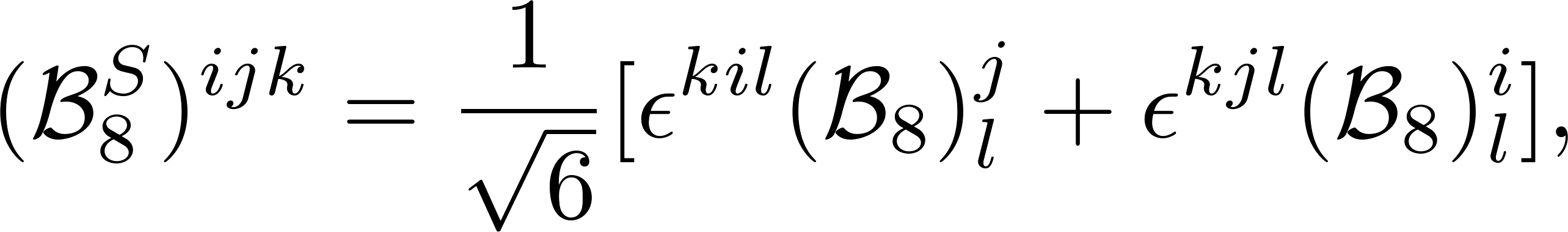 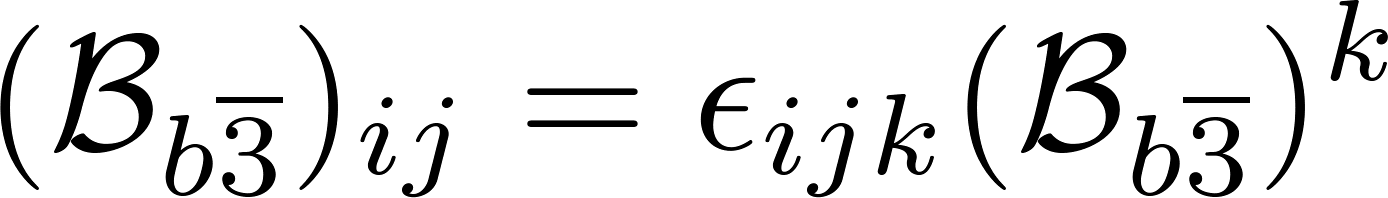 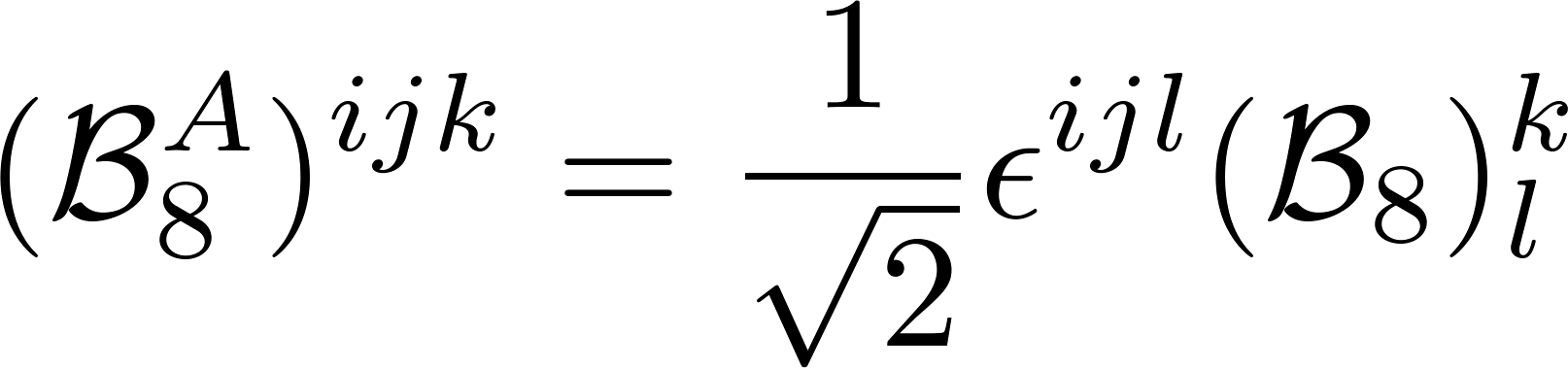 18+4=22
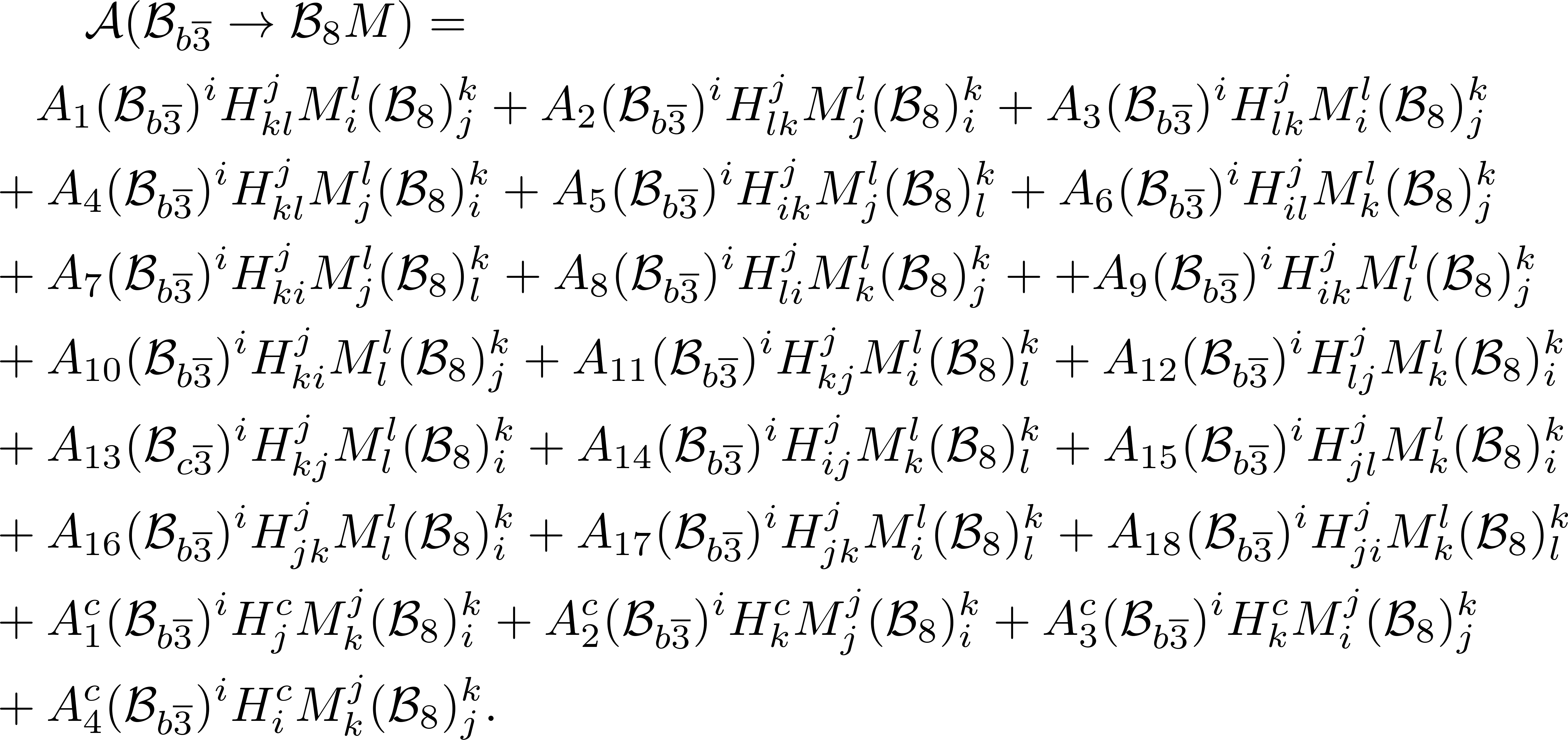 17
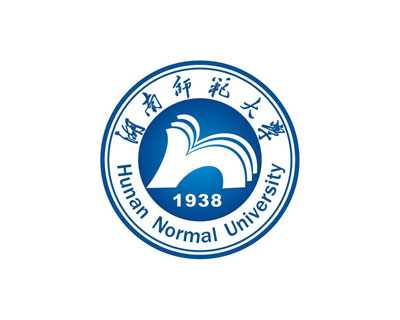 第十届XYZ粒子研讨会
Linear correlation of topologies
Relation between three- and (1,1)-rank octets
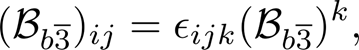 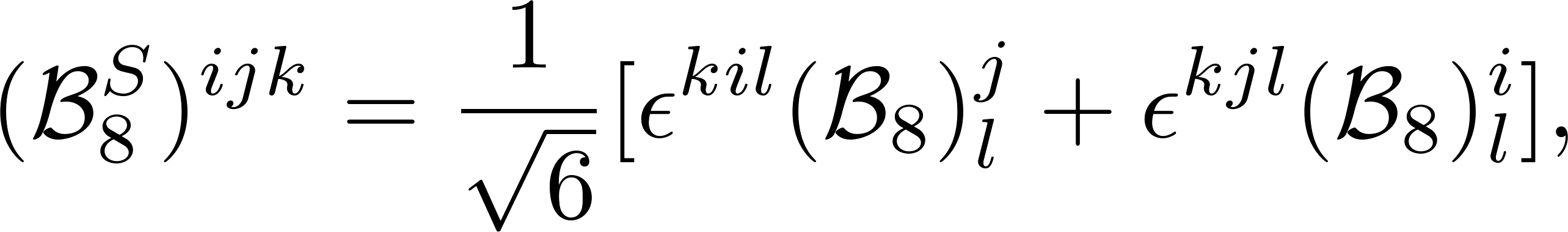 Example
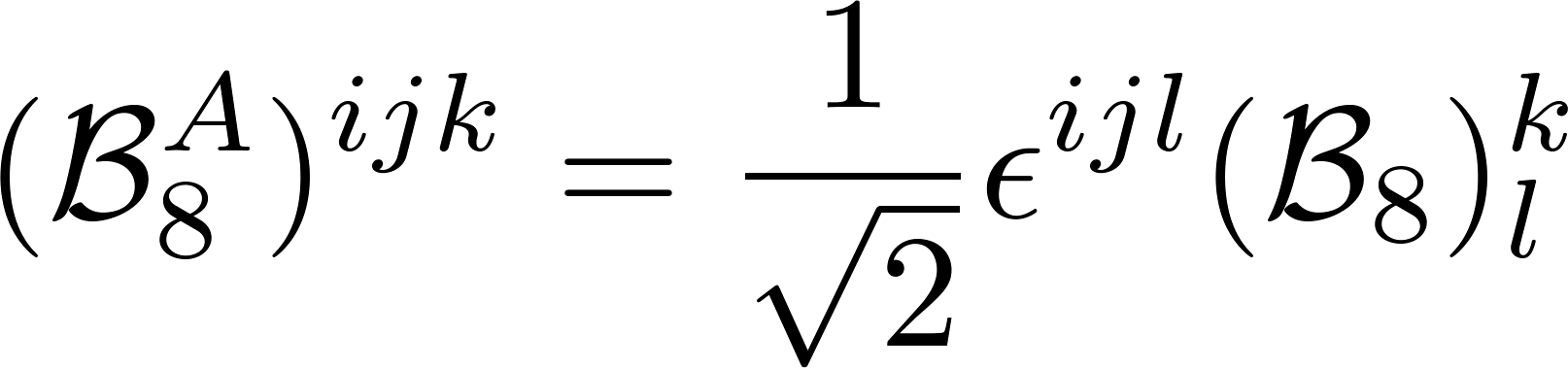 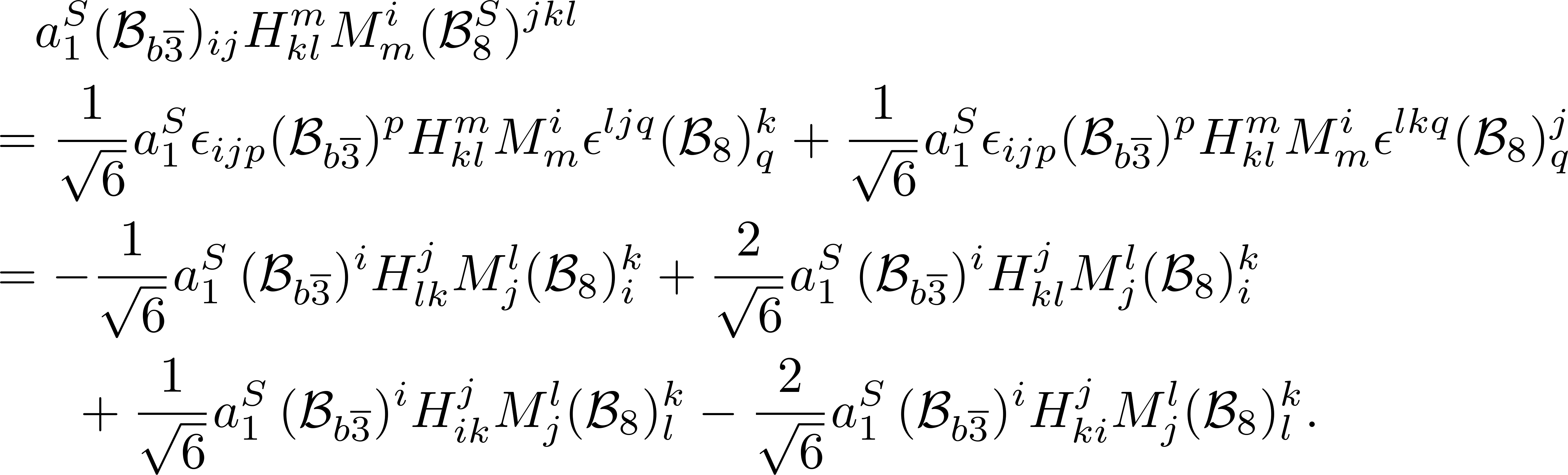 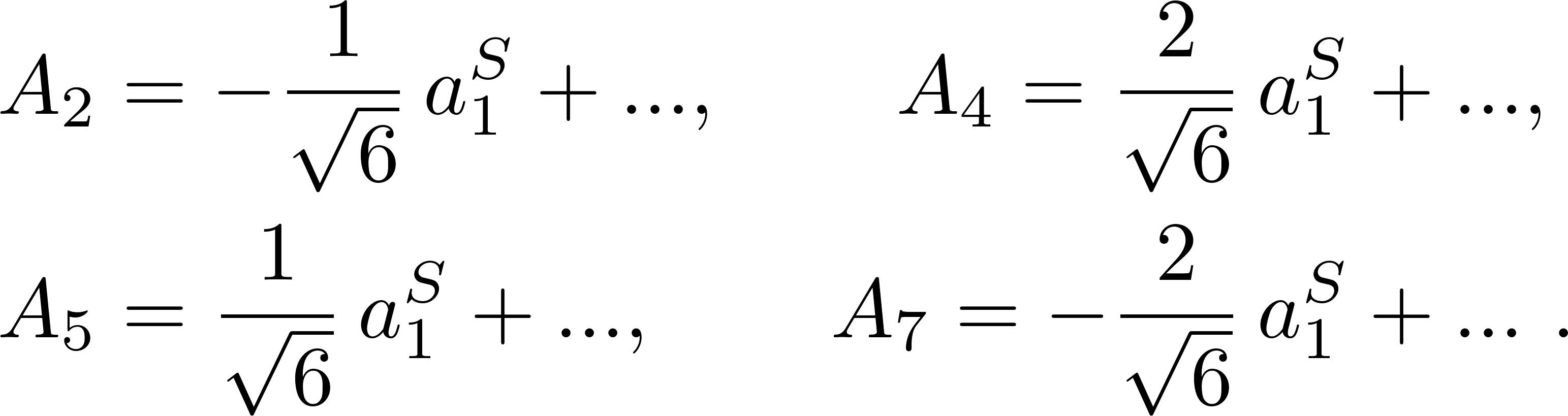 18
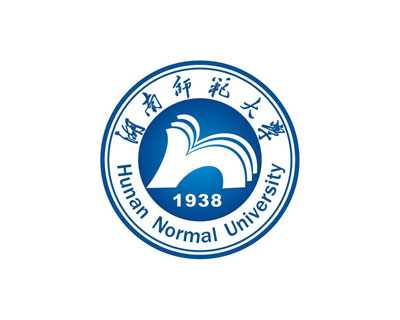 第十届XYZ粒子研讨会
Linear correlation of topologies
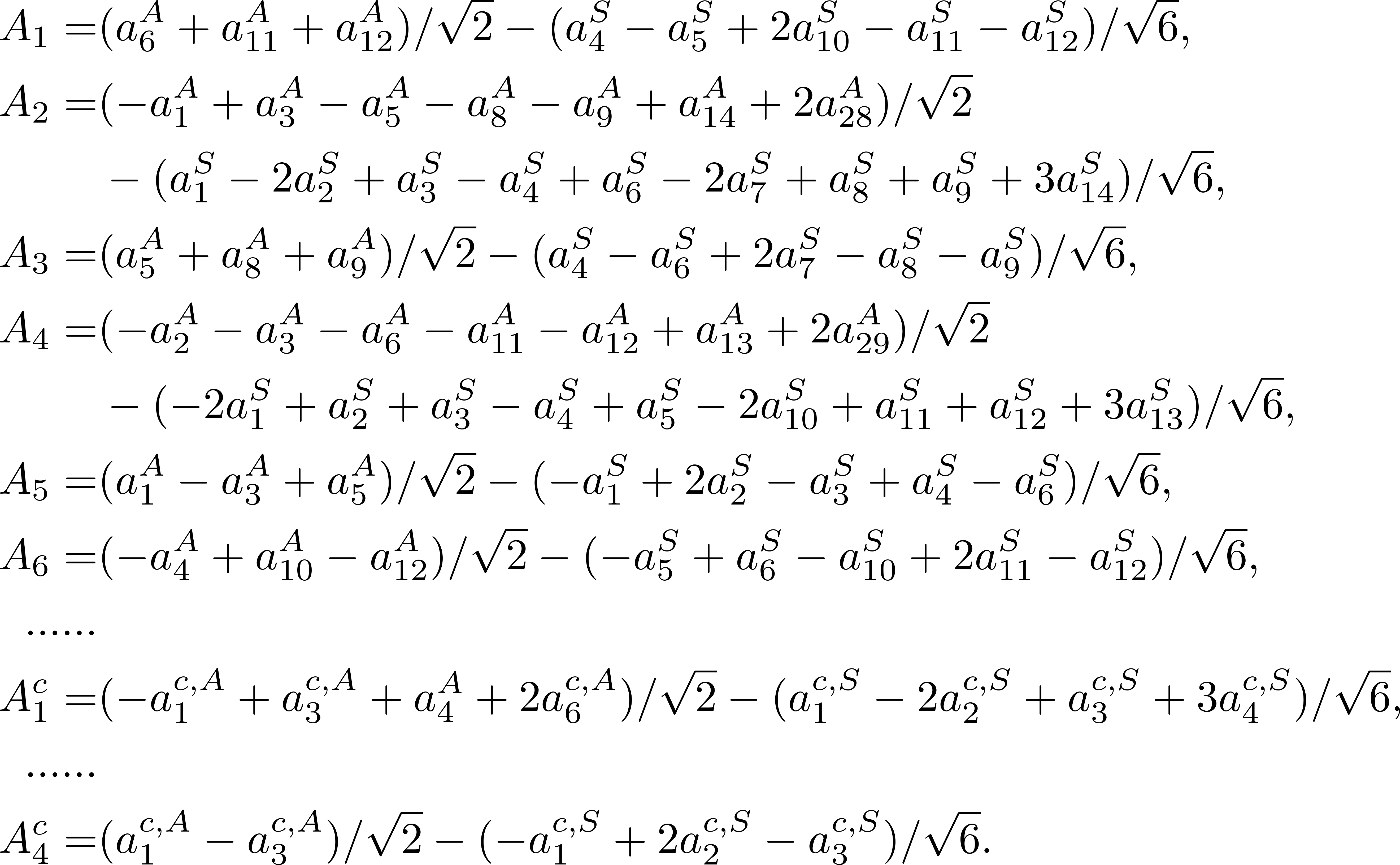 19
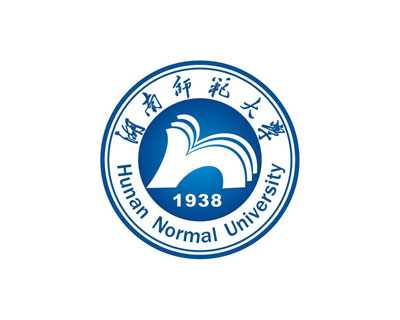 第十届XYZ粒子研讨会
SU(3) irreducible amplitude
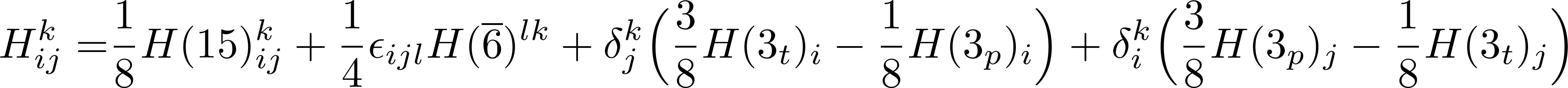 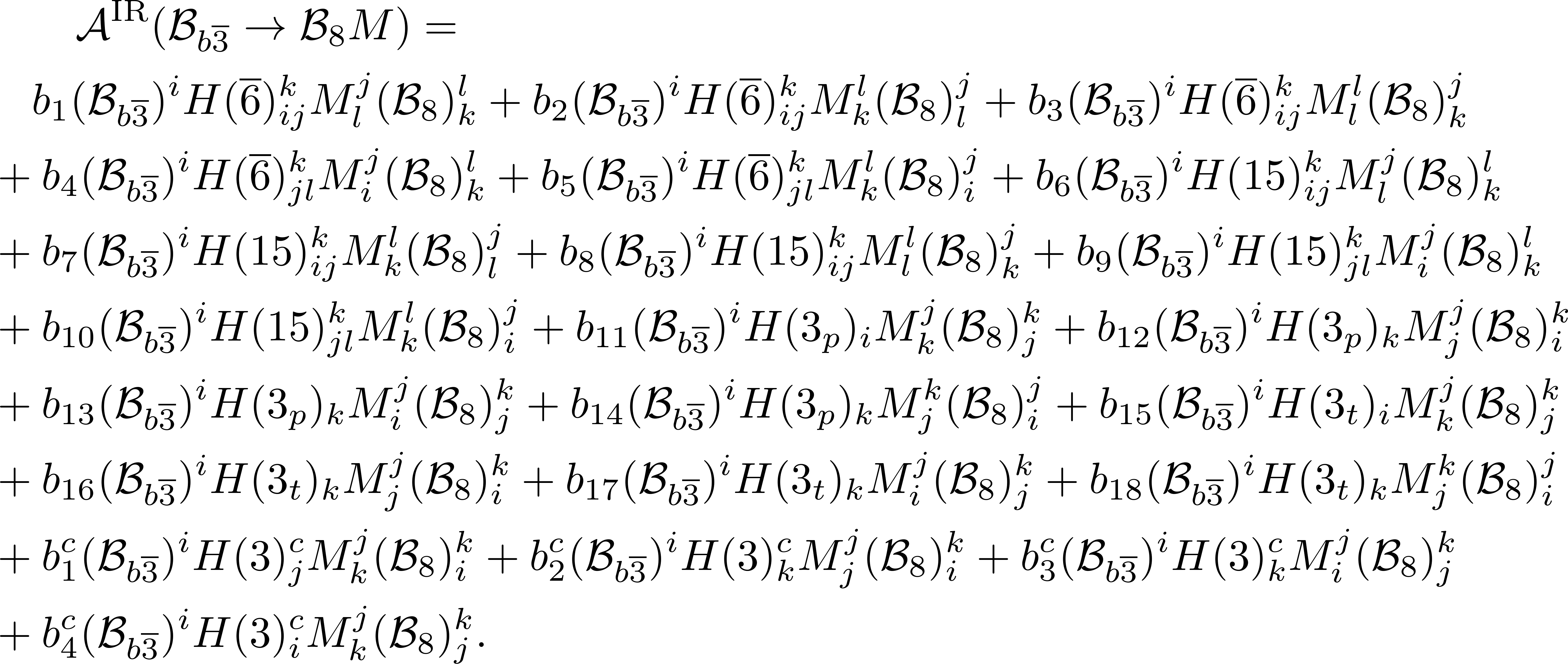 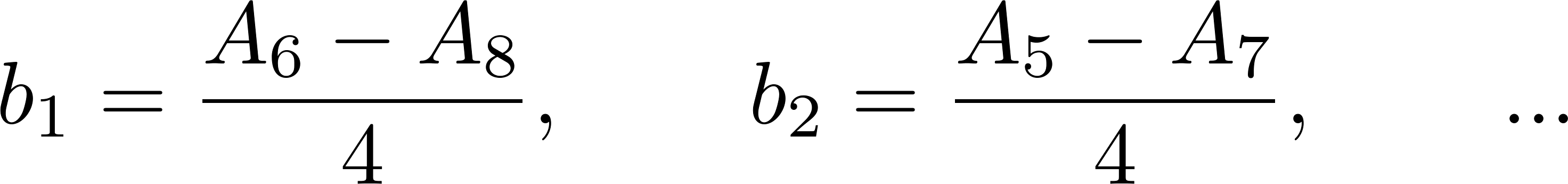 (1,1)-rank TDA = IRA
20
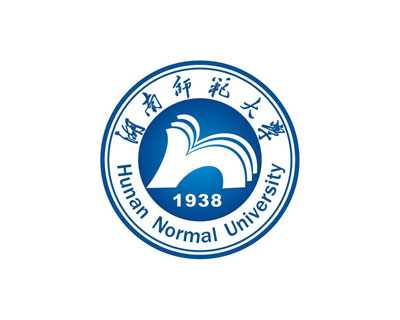 第十届XYZ粒子研讨会
Linear correlation
Property of SU(3) group
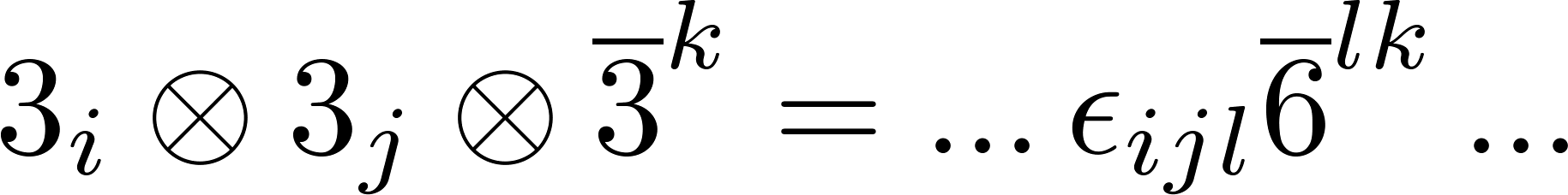 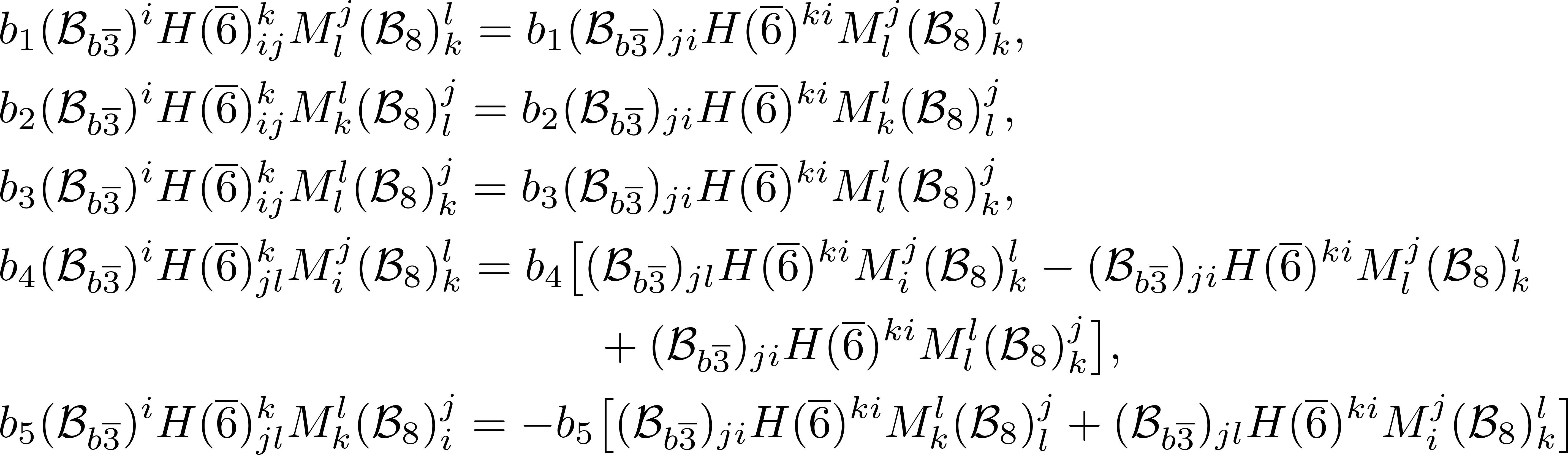 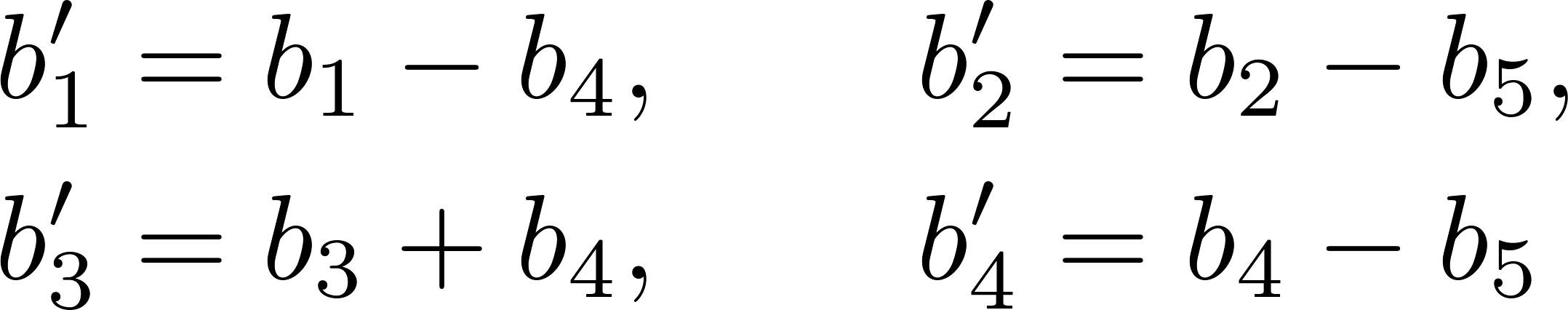 21
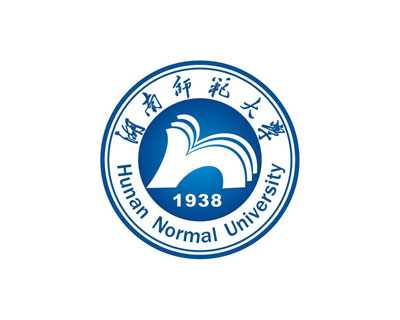 第十届XYZ粒子研讨会
Topologies in the Standard Model
Effective Hamiltonian
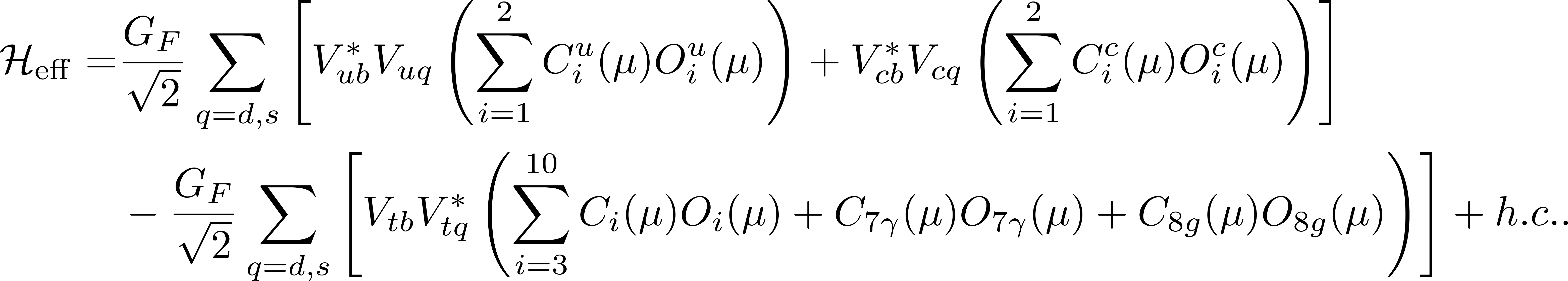 Non-zero
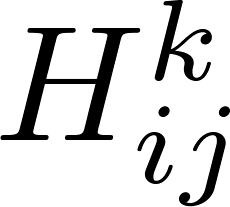 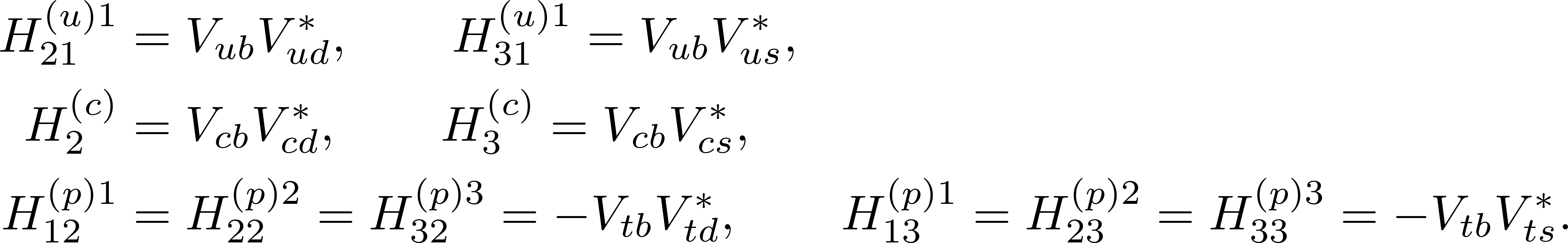 22
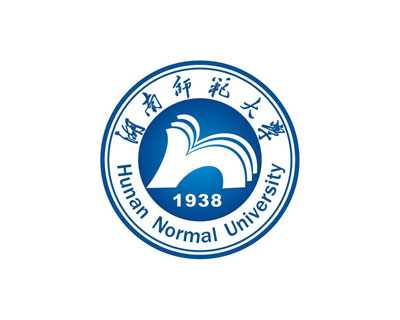 第十届XYZ粒子研讨会
Topologies in the Standard Model
The penguin induced amplitudes 、quark loop amplitudes can be absorbed into four amplitudes.
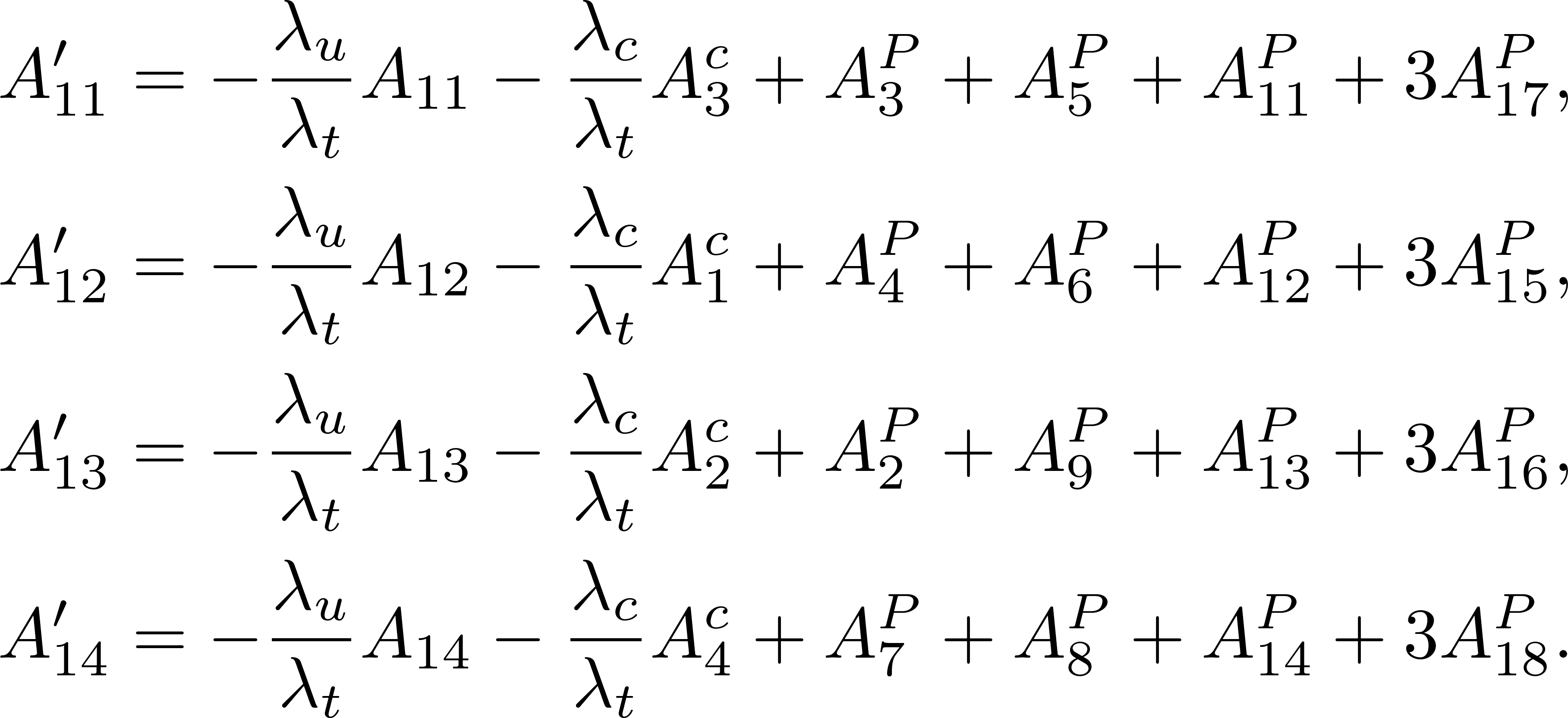 13 independent amplitudes in the SU(3)F limit.
9:  Tree
4:  Up-loop、Charm-loop、Penguin
23
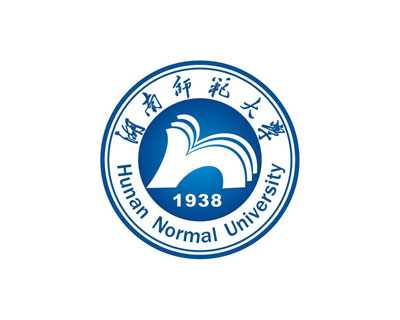 第十届XYZ粒子研讨会
Topologies in the Standard Model
Example:
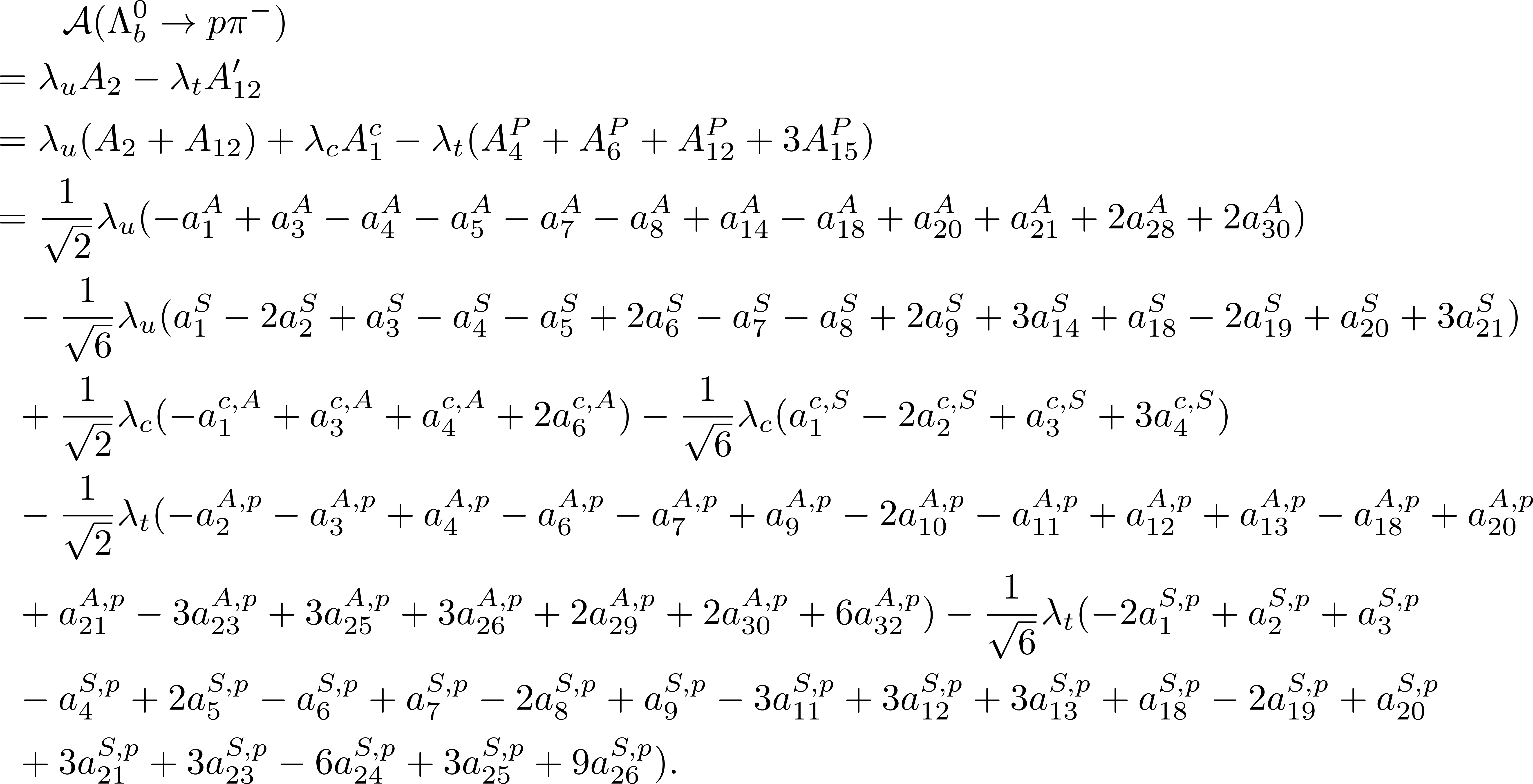 24
1
2
Motivation
Linear correlation of topologies
Topologies of bottom baryon decays
3
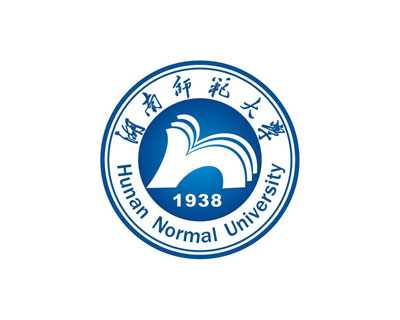 4
Summary
第十届XYZ粒子研讨会
Contents
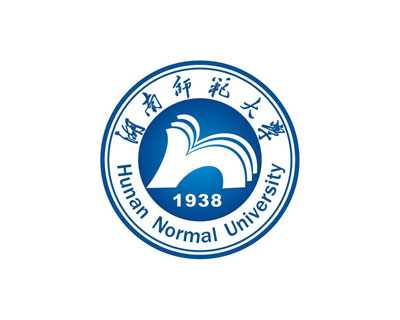 第十届XYZ粒子研讨会
Summary
Topologies contributing to the two-body decays of bottom baryons are presented.

The linear relations of topologies are derived by tensor contraction and SU(3) decomposition.

13 independent amplitudes in the SU(3)F limit:  9+4=13.
Thanks for your attention!
26